Man
Vrouw
Vermenigvuldig SCORE met
Vermenigvuldig SCORE met
Niet roker                  Roker
Niet Roker                Roker
Leeftijd
Leeftijd
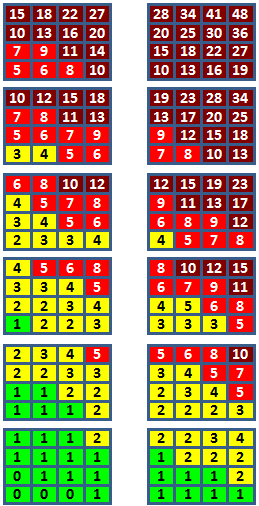 ≥ 170
≥ 150
≥ 130
< 130
≥ 170
≥ 150
≥ 130
< 130
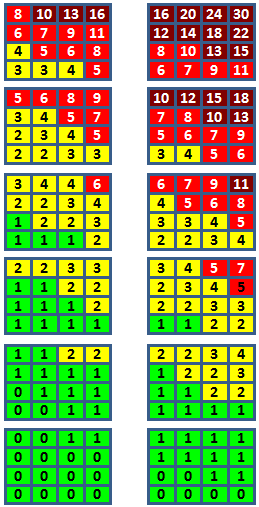 ≥ 68
≥68
≥ 68
≥ 170
≥ 150
≥ 130
< 130
≥ 170
≥ 150
≥ 130
< 130
≥ 63
≥63
≥ 63
≥ 170
≥ 150
≥ 130
< 130
≥ 170
≥ 150
≥ 130
< 130
≥ 58
≥58
≥ 58
Systolische bloeddruk  (mm Hg)
≥ 170
≥ 150
≥ 130
< 130
≥ 170
≥ 150
≥ 130
< 130
Systolische bloeddruk (mm Hg)
≥ 53
≥53
≥ 53
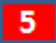 ≥ 170
≥ 150
≥ 130
< 130
≥ 170
≥ 150
≥ 130
< 130
≥ 48
≥48
≥ 48
≥ 170
≥ 150
≥ 130
< 130
≥ 170
≥ 150
≥ 130
< 130
< 48
<48
< 48
< 175
≥ 175
≥ 225
≥ 275
< 175
≥ 175
≥ 225
≥ 275
< 175
≥ 175
≥ 225
≥ 275
< 175
≥ 175
≥ 225
≥ 275
Totaal cholesterol (mg/dL)
Totaal cholesterol (mg/dL)
[Speaker Notes: A partir de 5 FR  
On peut nuancer ce risque avec le HDL-C 
Mais je vais mettre l’accent sur un autre facteur de risque :Les antécédents faùilaix]